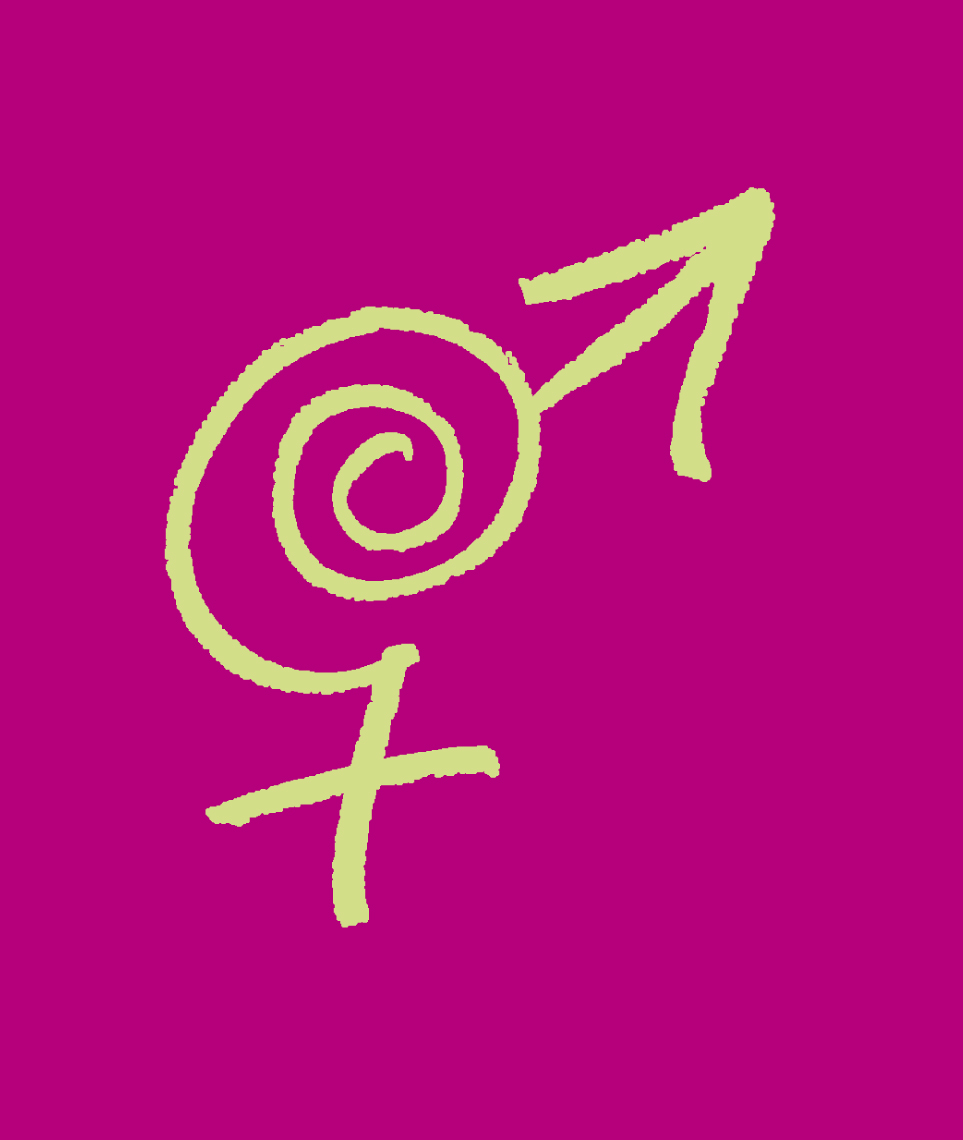 GendertrainingUrsula Kress, Hümeyra Ak
Gender?
Das soziale Geschlecht

Habitus : die körperliche Verinnerlichung
Was ist ein Gendertraining?
Workshops, die zur Verwirklichung einer gerechten Geschlechterpolitik dienen sollen

Individuelle Sensibilisierung
Gender-Ralley( von den Studierenden)